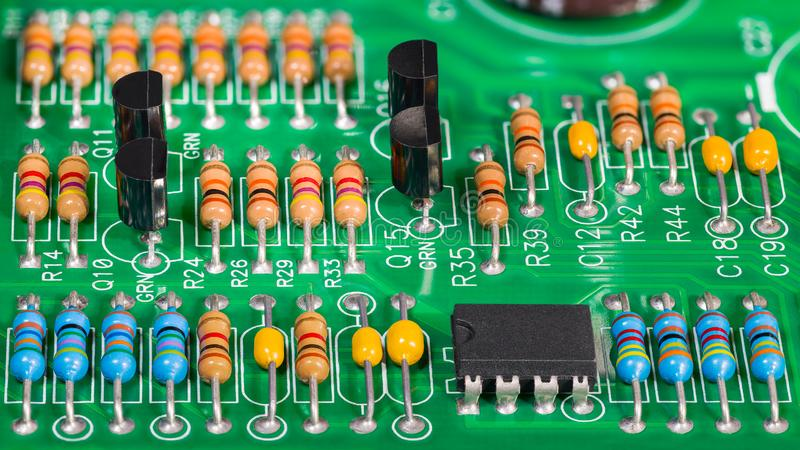 人教版物理	  第十六章
第3节  电阻
学习目标
01
1.认识电阻的概念、知道电阻是导体本身的一种性质。
2.能画出电阻在电路图中的符号，知道电阻的单位及单位换算。
3.能在实验研究的基础上理解电阻的大小与导体的材料、长度、横截面积及温度有关。
4.体会用控制变量法探究电阻与哪些因素有关，积极动手进行实验。
02
03
03
从生活走向物理
导线多是用铜做的，特别重要的电器设备的导线还要用昂贵的银来做。铁也是导体，既多又便宜，想想看，为什么不用铁来做导线呢？
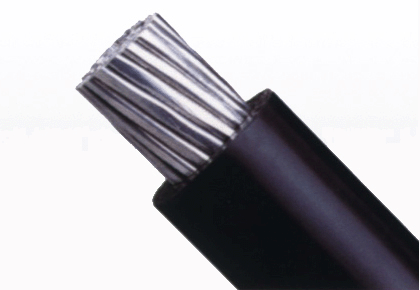 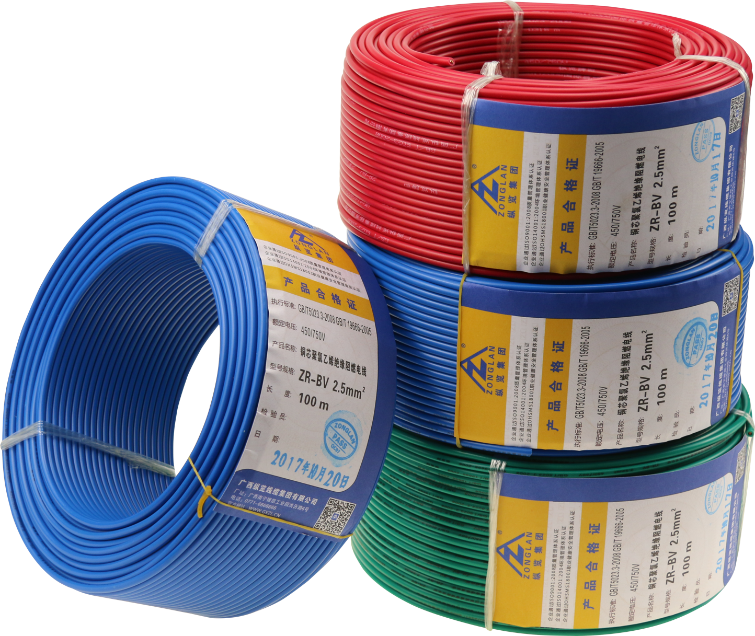 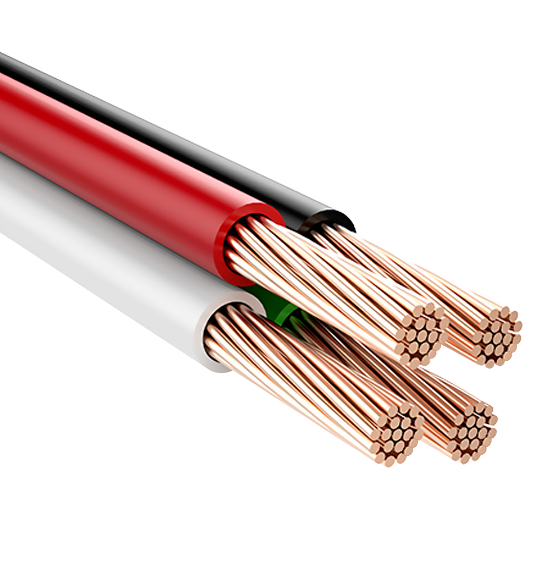 导入实验
演示1
把长短、粗细相同的铜丝和镍铬合金丝分别接入电路，闭合开关，观察电路中小灯泡的亮度。
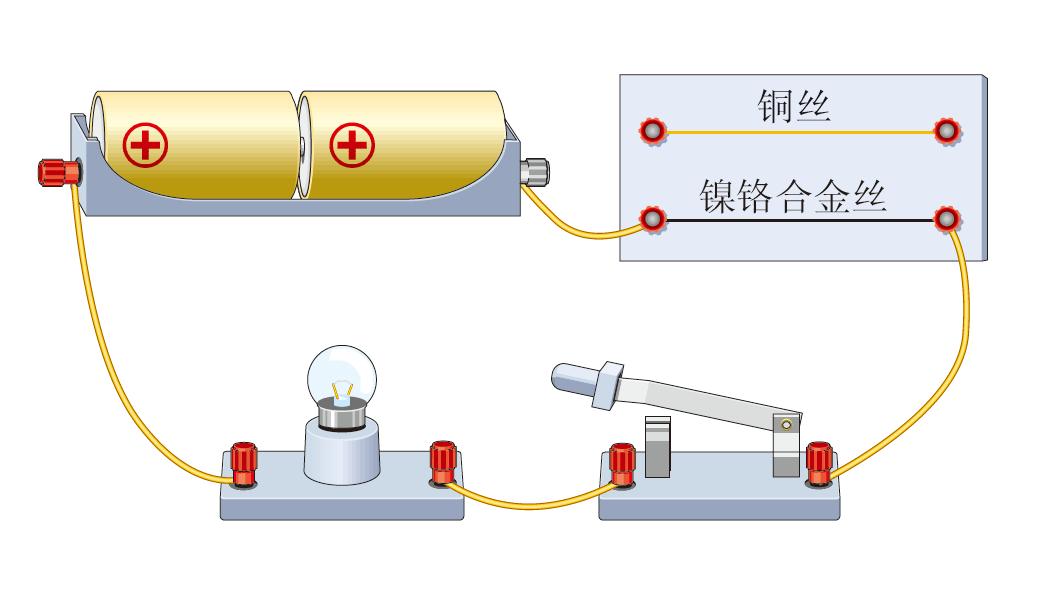 实验电路
实验现象
把不同的导体接入电路，小灯泡的亮度发生了变化。
导入实验
演示2
在上述实验中，接入电流表，观察电流表的示数变化，并继续观察小灯泡的亮度。
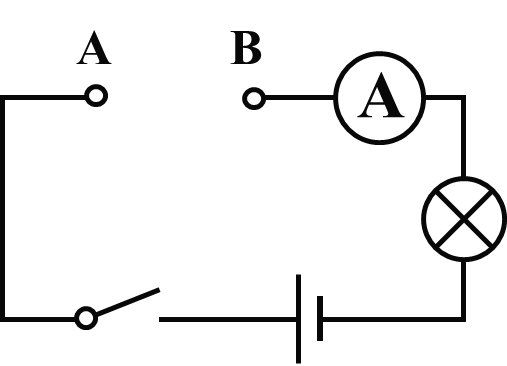 实验电路
实验现象
把铜丝接入电路时，电流表的示数较大，小灯泡较明亮；
把镍铬合金丝接入电路时，电流表的示数较小，小灯泡较暗。
导入实验
思考一下
在相同的电压下，通过铜丝的电流比镍铬合金丝的大，为什么会有这种差别呢？
实验现象
导体虽然容易导电，但对电流也有一定的阻碍作用。
　　在相同的电压下，通过铜丝的电流比较大，表明铜丝对电流的阻碍作用比较小；
　　通过镍铬合金丝的电流比较小，表明镍铬合金丝对电流的阻碍作用比较大。
一、电阻
电阻
在物理学中，用电阻来表示导体对电流阻碍作用的大小。
    导体的电阻越大，表示导体对电流的阻碍作用就越大。导体的电阻通常用字母R表示。
一、电阻
单位
单位：欧姆（ohm），简称欧，符号Ω。
　　电阻的单位还有：兆欧（MΩ）、千欧（kΩ）     
　　换算关系是：
　　1kΩ=1 000Ω=103Ω
　　1MΩ=1 000 000Ω=106Ω
一、电阻
电阻器
在电子技术中，我们常用到有一定电阻值的元件——电阻器，也叫做定值电阻，简称电阻。电路图中用符号          表示。
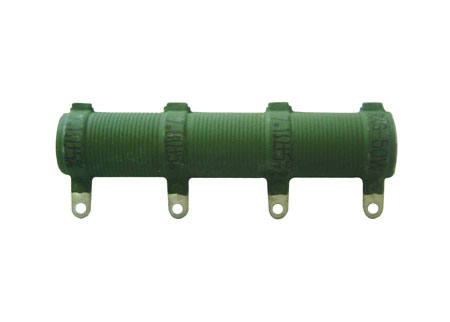 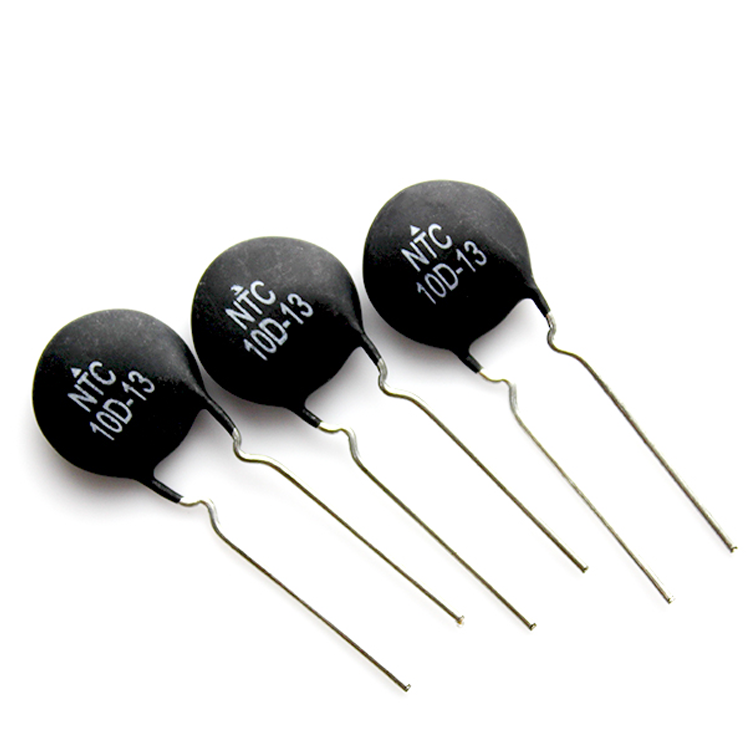 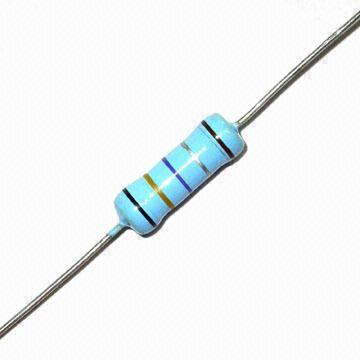 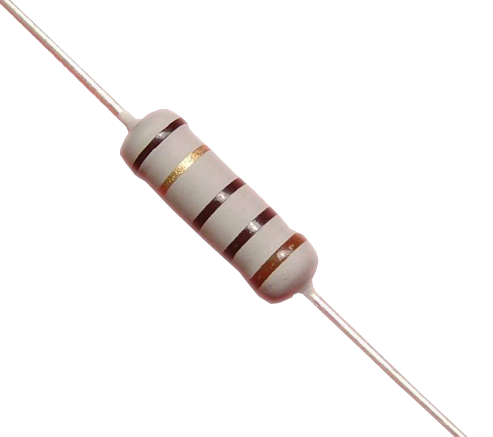 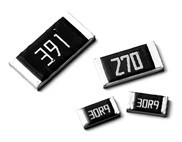 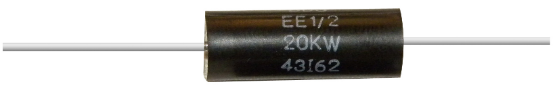 二、探究影响电阻大小的因素
思考一下
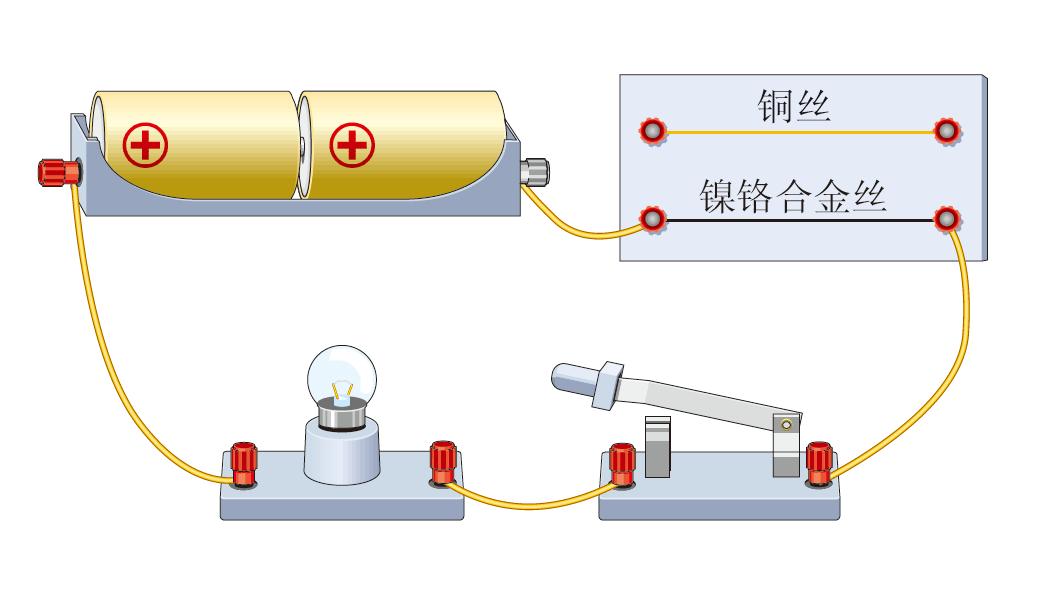 我们在前面知道导体的电阻和材料有关，那么在材料一定的情况下，电阻的大小还和哪些因素有关？
A
B
A
二、探究影响电阻大小的因素
猜　想
电阻的大小是否跟导线的长度有关；
电阻的大小是否跟导线的粗细有关；
其他因素。
。。。。。。
实验方案
在AB之间接入不同规格的导体，观察电流表的示数。
二、探究影响电阻大小的因素
1．探究电阻与导体长度的关系
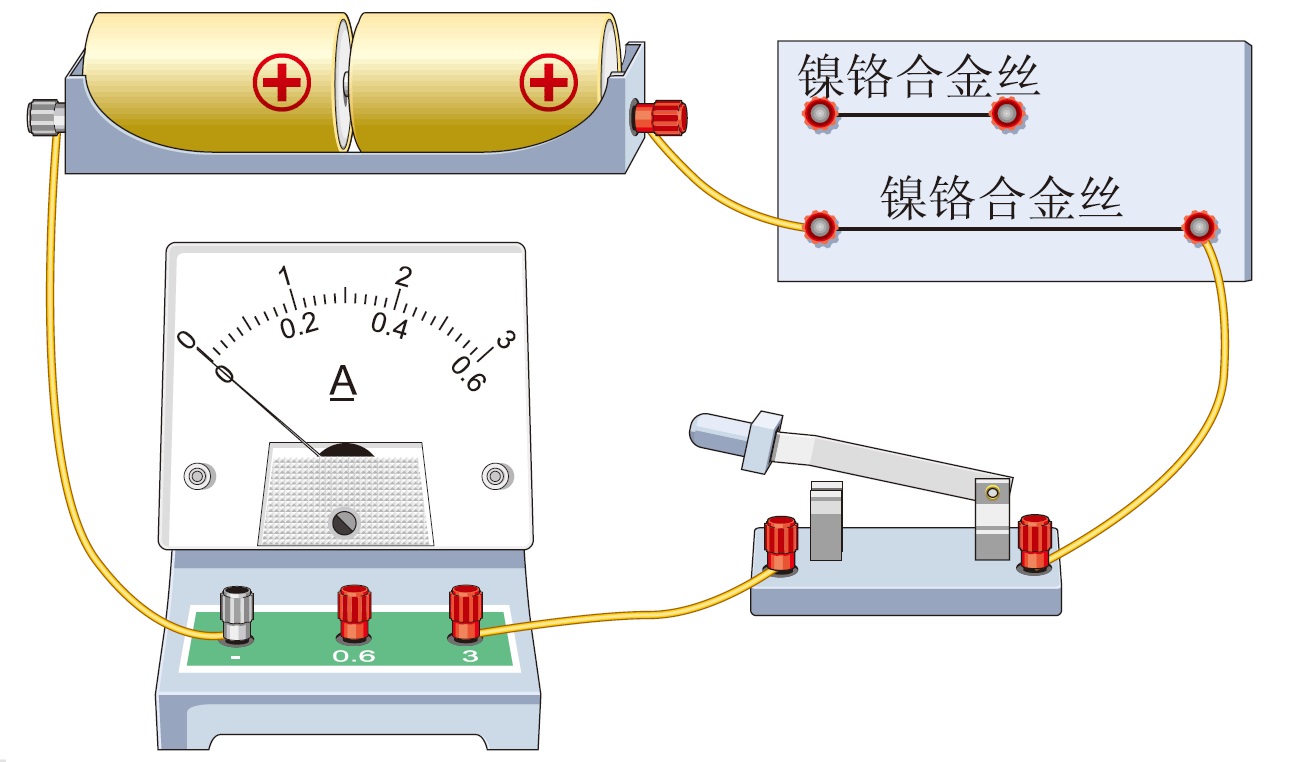 二、探究影响电阻大小的因素
实验1：电阻是否与导体的长度有关
结论：导体的电阻与长度有关。
　　   材料、横截面积相同，导体越长，电阻越大。
二、探究影响电阻大小的因素
2．探究电阻与导体横截面积的关系
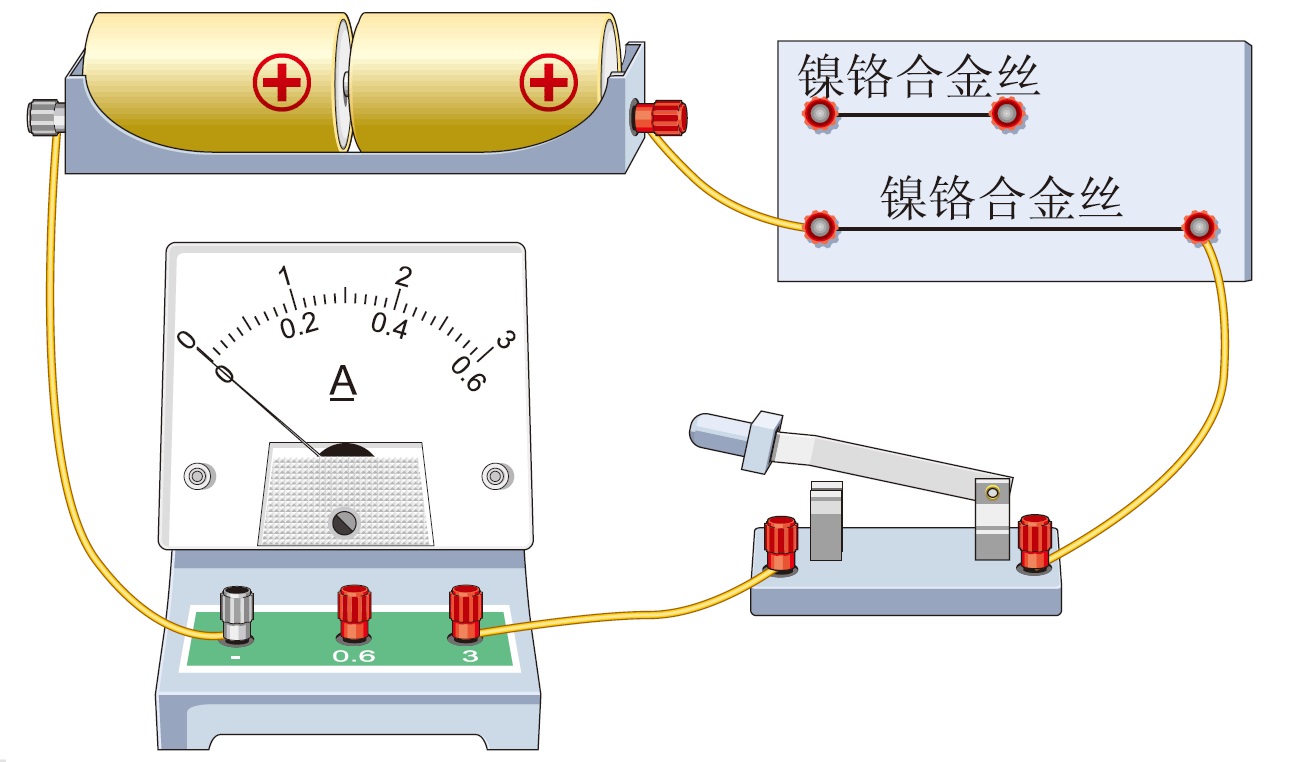 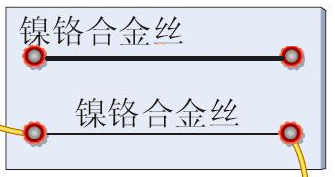 二、探究影响电阻大小的因素
实验2：电阻与导体横截面积是否有关
结论：导体的电阻与横截面积有关；
　　材料、长度相同，导体的横截面积越大，电阻越小。
A
灯丝
二、探究影响电阻大小的因素
实验3：电阻还与温度有关
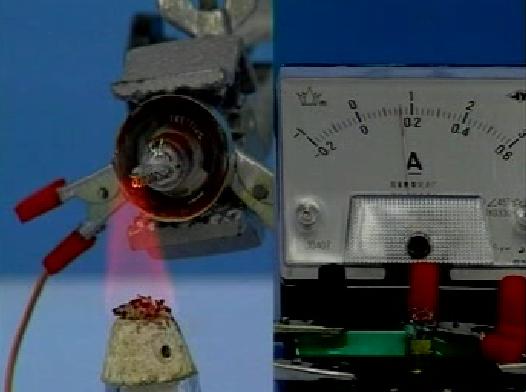 加热
二、探究影响电阻大小的因素
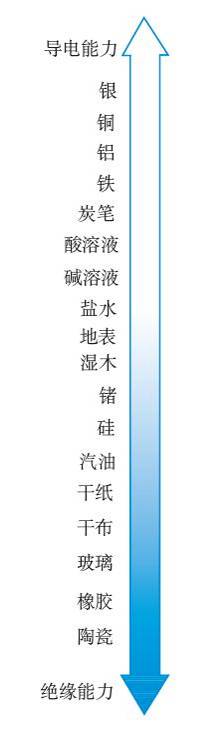 在其他条件相同的情况下，电阻较小的材料导电性能较强；反之，电阻较大，导电性能较弱。右图展示的是不同材料在导电性能上的排序，从上至下，材料的导电性能依次减弱。
课堂巩固
1．一个导体接在3伏的电源上，电阻大小为10欧，若从电路中取下这个导体，导体的电阻值为_______欧。
10
课堂巩固
2.关于电路的相关知识中说法正确的是（  ）
A.物理学规定只有正电荷走向移动才能形成电流
B.干木条、陶瓷、油和目行车轮胎都是绝体
C.如果导体两端的电压为零，导体的电阻也为零
D.用灯、教室空调、电视机、发电机和电动机都是用电器
B
课堂巩固
3. A、B两根完全一样的导线，长度都是1 m。把A剪去一半，剩下的一半跟B相比，哪个电阻大？把A剩下的一半再拉长到 1 m跟B相比，哪个电阻大？
课堂小结
电阻
电阻
物理学中，用电阻来表示导体对电流阻碍作用的大小。
单位是欧姆，简称欧，符号Ω。
影响电阻大小的因素
电阻是导体本身的性质。它的大小取决于导体的材料、长度、横截面积，还受温度影响。
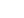